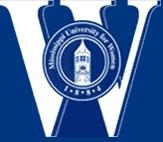 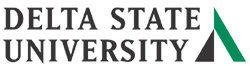 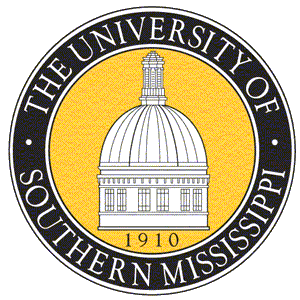 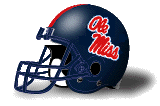 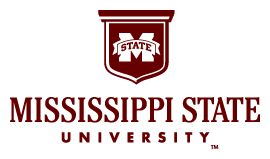 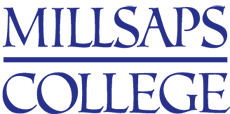 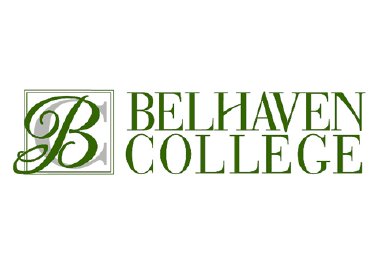 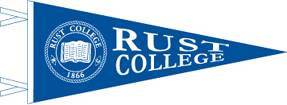 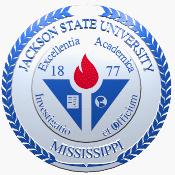 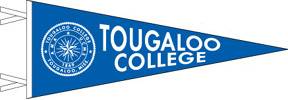 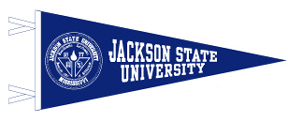 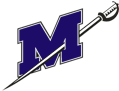 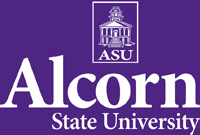 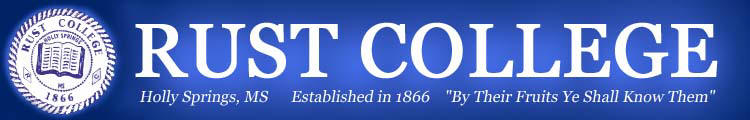 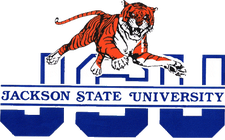 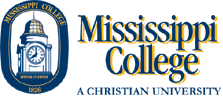 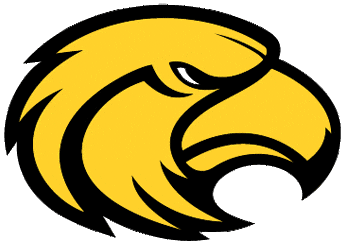 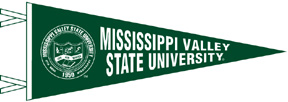 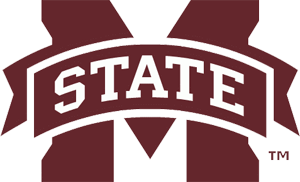 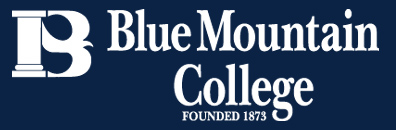 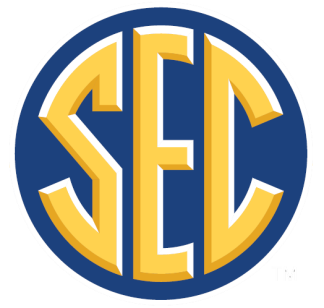 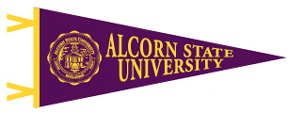 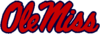 Page 144
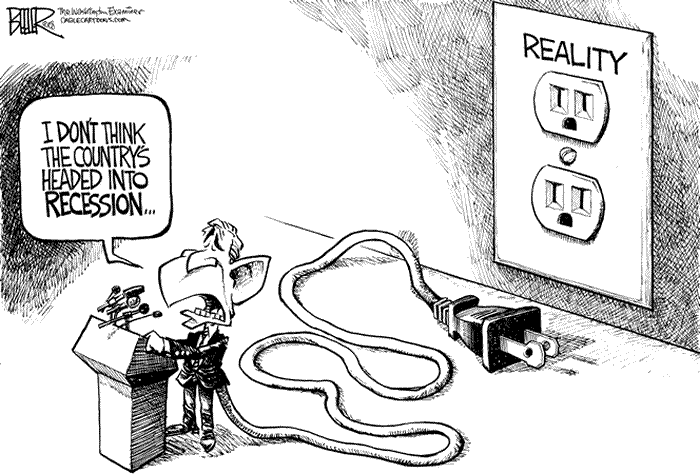 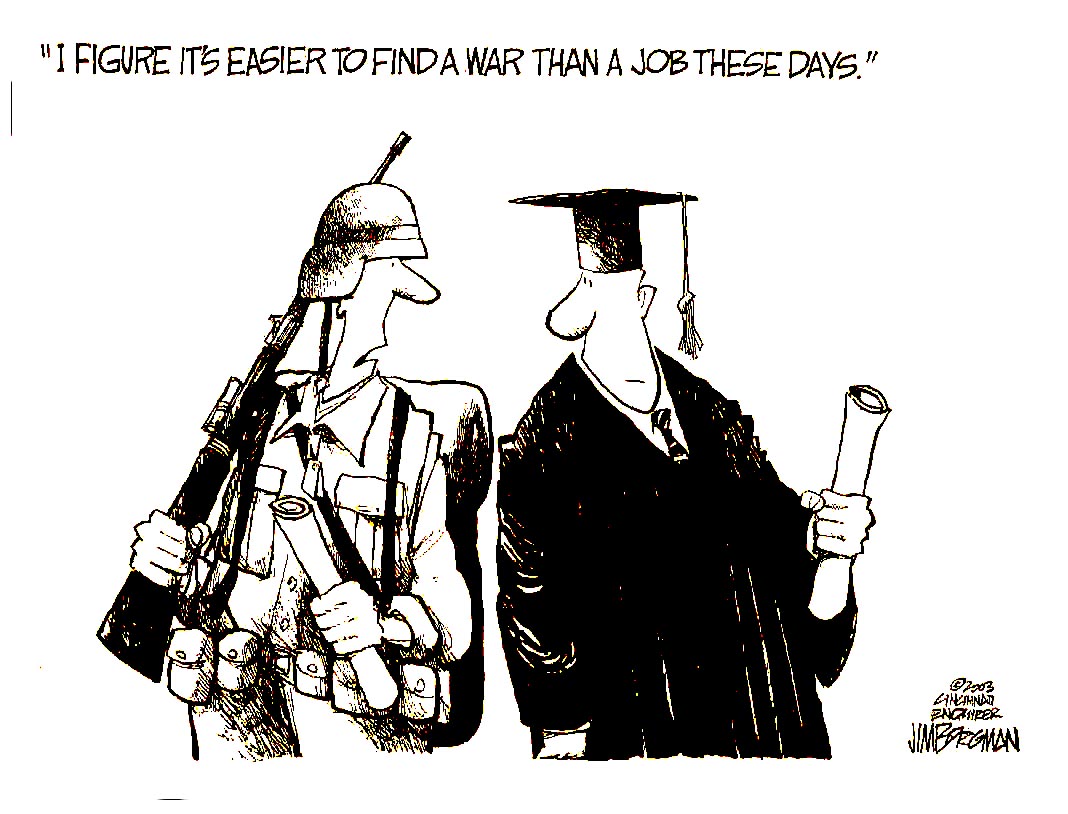 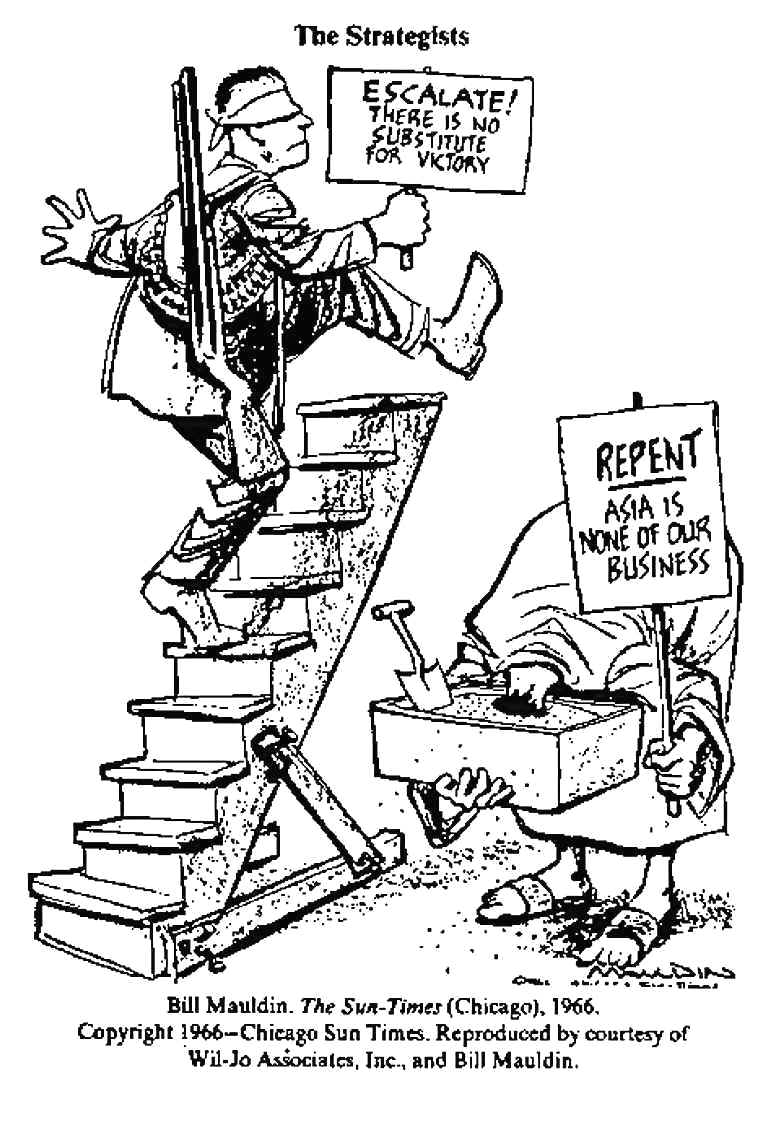 1966
Objectives
MS1 Explain how geography, economics, history, and politics have influenced the development of Mississippi.

MS1e Analyze the historical and political significance of key events in our state's development (e.g., Civil War, Civil Rights Movement, etc.).
Objectives
MS2a Identify the influence of the industrial and agricultural revolution in our state.

MS3d Analyze the significance of key events in our state's history.

MS3e Analyze the ways Mississippians have resolved conflict and adapted to change, and continue to address cultural issues unique to our state.
Objectives
MS4 Demonstrate the ability to use social studies tools (e.g., timelines, maps, globes, resources, graphs, a compass, technology, etc.).
Review
Constitution Convention of 1865

  Election of 1865

  Mississippi’s Black Code

  Congressional Reconstruction

  Constitution of 1868

  Republican Rule in Mississippi

  Black Political Power
Overview
School (Public, Colleges and University)

End of Republican Rule

Election of 1875
Presidential Election of 1877

Constitution of 1890

State Flag and Coat of Arms
Education
A major accomplishment of Mississippi’s Reconstruction government was the establishment of a system of tax-supported public schools.

In 1850, only about 13 percent of the state’s white children attended Mississippi schools.

No schools for black and Native American children.
Education
During the war, education suffered even more.

In 1865, the only schools operating were those run by the Freedmen’s Bureau and private groups.

In 1869, the new state constitution provided for public schools for all races.
Schools
In 1870, the state legislature established a school system in each county under the leadership of an elected state superintendent and county superintendents appointed by a state board of education.
Cost
How much did it cost to operate the school systems that first year?

More than $1 million

How much did each county spend on construction of school buildings that first year?

$2 million
How much will $1,000,000 get you today?
Let me give an example.
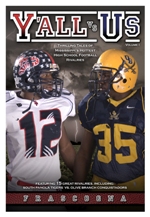 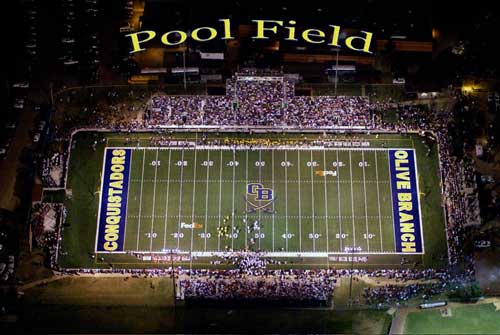 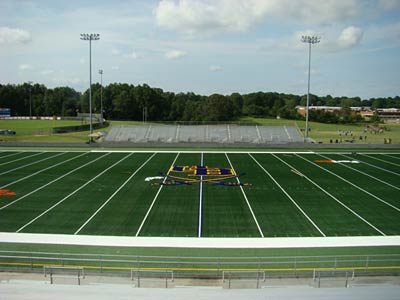 Public School
By 1875, public school enrollment stood at:
 
How many black students?

89,813 black students.

How many white student?

78,404 white students.
State Supported Colleges
The Republican government also brought improvements to higher education.

University of Mississippi (1848)
Oxford, Mississippi

Alcorn Agricultural and Mechanical College (1871)
Oakland College, Lorman, Mississippi
At the end of the war, the property was                sold to the state of Mississippi.
Black school.
Today it is Alcorn State University.
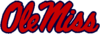 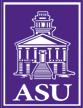 State Supported Colleges
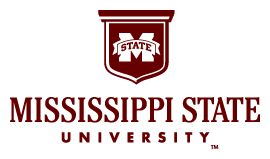 Mississippi Agricultural and        Mechanical College (1878)
Starkville, Mississippi
White school
Today it is Mississippi State University.

Industrial Institute and College (1884)
Columbus, Mississippi
The first public women's college in                         the United States.
Today it is Mississippi University for                         Women or the W.
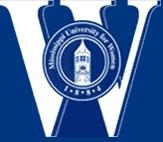 Church Supported Colleges
Mississippi College (1826)
Clinton, Mississippi
Second-oldest Baptist                                      affiliated university in                                                the world.

Shaw University (1866)
Holly Springs, Mississippi
Affiliated with the 					  United Methodist Church
One of only ten historically black colleges and universities (HBCUs) founded before 1868 still to be in operation. The name was finally changed to Rust College in 1915.
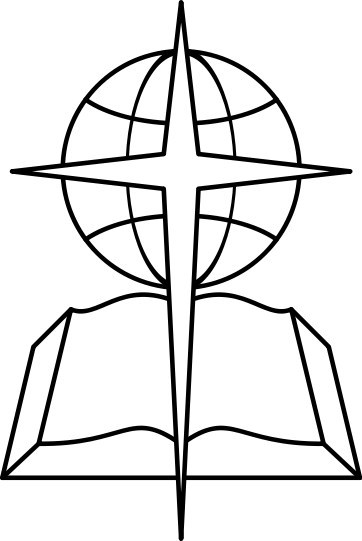 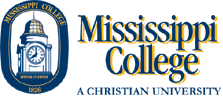 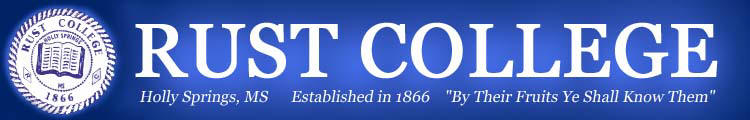 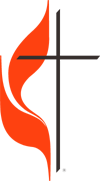 Church Supported Colleges
Natchez Seminary for Freedmen (1877)
Moved to Jackson, Mississippi 			  (1882) to the site where                                   Millsaps College now stands.                                Natchez Seminary soon                                  relocated from its site in north                            Jackson (1902).
A private school, under the 		          auspices of the American Baptist                       Home Mission Society of New York.                         In 1934, the school was transferred                          to the state education system and renamed Jackson State College.
Today it is Jackson State University
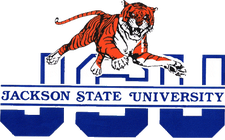 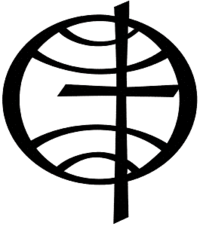 Church Supported Colleges
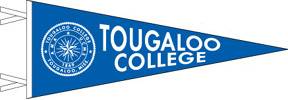 Tougaloo University (1871)
Tougaloo, Mississippi
In 1869, the American 			     Missionary Association of 			      New York purchased 500   		   	   acres.
In 1954, merge with Southern Christian Institute becoming Tougaloo Southern Christian College.

In 1962, the school's name changed to Tougaloo College.
Protestant
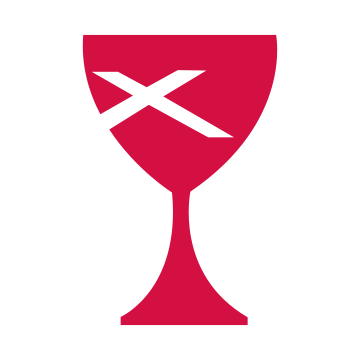 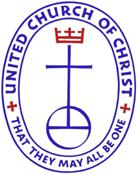 Church Supported Colleges
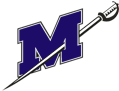 Millsaps College (1892)
Jackson, Mississippi.
(C.S.A.) Major Reuben Webster Millsaps donated the college's land and $50,000. 
Religious affiliation is United Methodist         Church.

Despite its religious affiliation, the curriculum is secular. (Liberal Arts College)
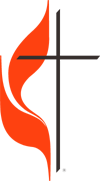 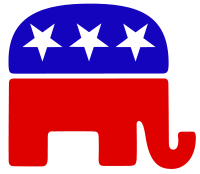 End of Republican Rule
Who are redeemers?
White Mississippians who wanted to return control of state government to native whites.

The downfall of the Republicans began with three years of violence surrounding the election of 1875.

White Democrats had to regain the loyalty of white Republicans and control the large number of black voters.
White Republicans and Blacks
Threats of economic reprisals and physical abuse and the fear of becoming social outcasts in their own state convinced a number of white Republicans to join the Democrats.

How can he become a social outcasts?
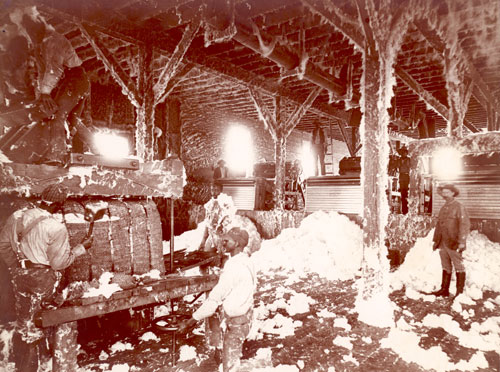 Take Cotton to sale.
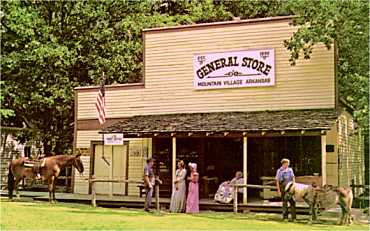 Buy seed at the General Store.
White Republicans and Blacks
Economic pressure and violence were also used to control blacks.

Employers threatened the jobs of black workers if they refused to vote as instructed.

Can I tell how you voted?

			Yes
Violence and Intimidation
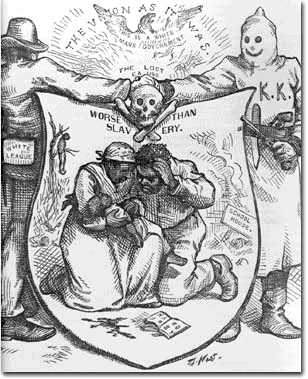 The Ku Klux Klan and other groups used intimidation and outright violence to prevent blacks from voting or to frighten them into voting for  the Democratic candidates.
Harper's Weekly cartoon by Thomas Nast.
Sheriff Peter Crosby
Vicksburg, Mississippi

About 500 whites in Warren County gathered at the courthouse and forced sheriff Peter Crosby to resign.


After whites demanded the resignation of a black sheriff, violence erupted between his black supporters and city officials.
Sheriff Peter Crosby
When blacks came from throughout the county to help Crosby get back his job, a riot erupted in which 2 whites and 29 blacks were killed.

Armed bands of the local White Man's Party, as it was called, roamed the countryside with long rifles, murdering as many as 300 black people. 

President Grant ordered in troops to restore Sheriff Peter Crosby.
Clinton Riot
In September 1875, the Clinton Riot occurred in downtown Clinton during a political rally of about 3000 people.

Approximately 50 people were killed, mostly African-American, and all Republican.

The lack of response from the U.S. government in retaliation signaled the beginning of the end of reconstruction.
Election of 1875
Without help from the federal government, the white Democrats’ strategies worked.

The Democrats won four of the six congressional seats.

62 of the 75 seats in the state legislature.

The state was still represented in the U.S. Senate by two Republicans, James L. Alcorn and Blanche K. Bruce.
Impeachment
Lieutenant Governor Alexander K. Davis was impeached.

The charges were politically motivated and were used to drive the Republicans from office.

When it became apparent that Governor Ames would be convicted and removed from office, his lawyers arranged a compromise with the state legislature.
John Marshall Stone
Governor Ames resigned from office, and the impeachment charges were dropped. 
The legislature chose John M. Stone, president pro tem of the senate, to serve as governor until the 1877 election.
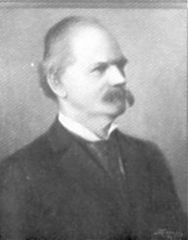 John Marshall Stone
Presidential Election
The presidential election of 1876 led the way for the final blow to Reconstruction.

Democratic candidate Samuel             Tilden was just 1 vote short of                  the majority needed for victory.

19 votes in three southern                states—Louisiana,                                   	 		South Carolina,                                            		Florida                                                       		—and one vote in Oregon.
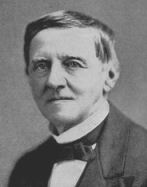 Samuel Jones Tilden
Presidential Election
Congress established a commission to decide which candidate would receive the disputed votes.

The commission consisted of 15 members: 5 from the House, 5 from the Senate and  5 from the Supreme Court. 

The commission, composed of 8 Republicans and 7 Democrats, awarded   all twenty votes to Hayes.
Presidential Election
The ruling followed party lines: 8 to 7 voted for Hayes winning in all of the contested 20 electoral votes.

Congress accepted the commission’s decision only after a secret compromise ended a filibuster by southern Democrats.

At 4:10 A.M. on 2 March 1877, Mr. Ferry president of the Senate, announced that Hayes and Wheeler had 185 votes to 184 for Tilden and Hendricks.
Presidential Election
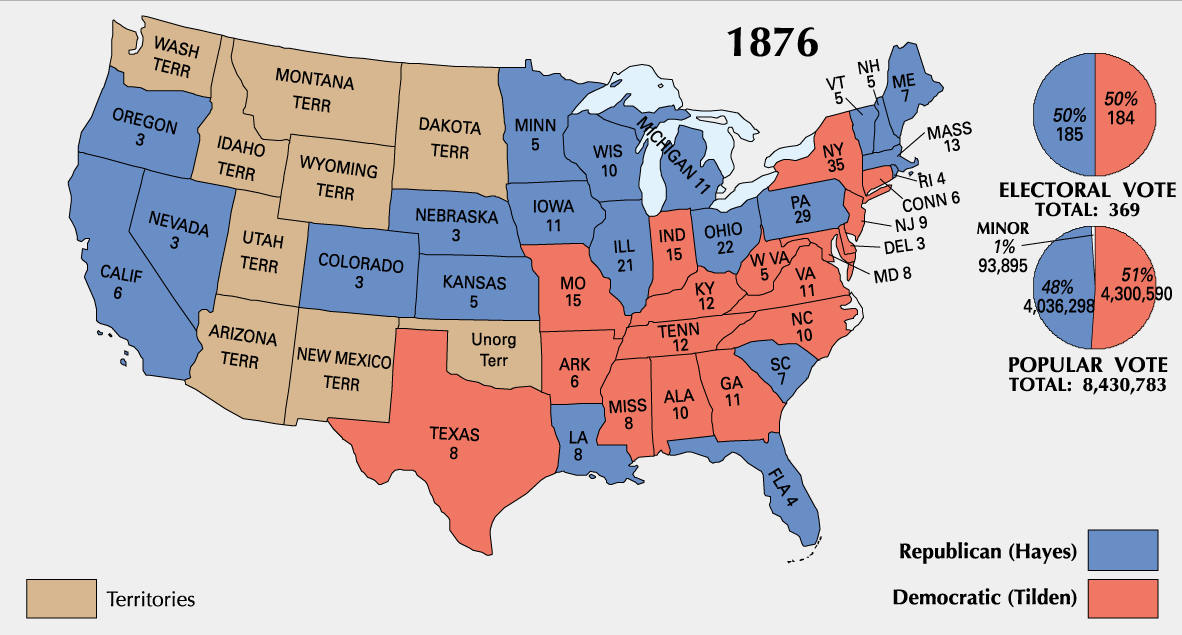 Rutherford B. Hayes
Because March 4, 1877 was a Sunday, Hayes took the oath of office in the Red Room of the White House on March 5.

Becoming the first                                      president to take the oath                                     of office in the White                                     House. This ceremony was                                held in secret.
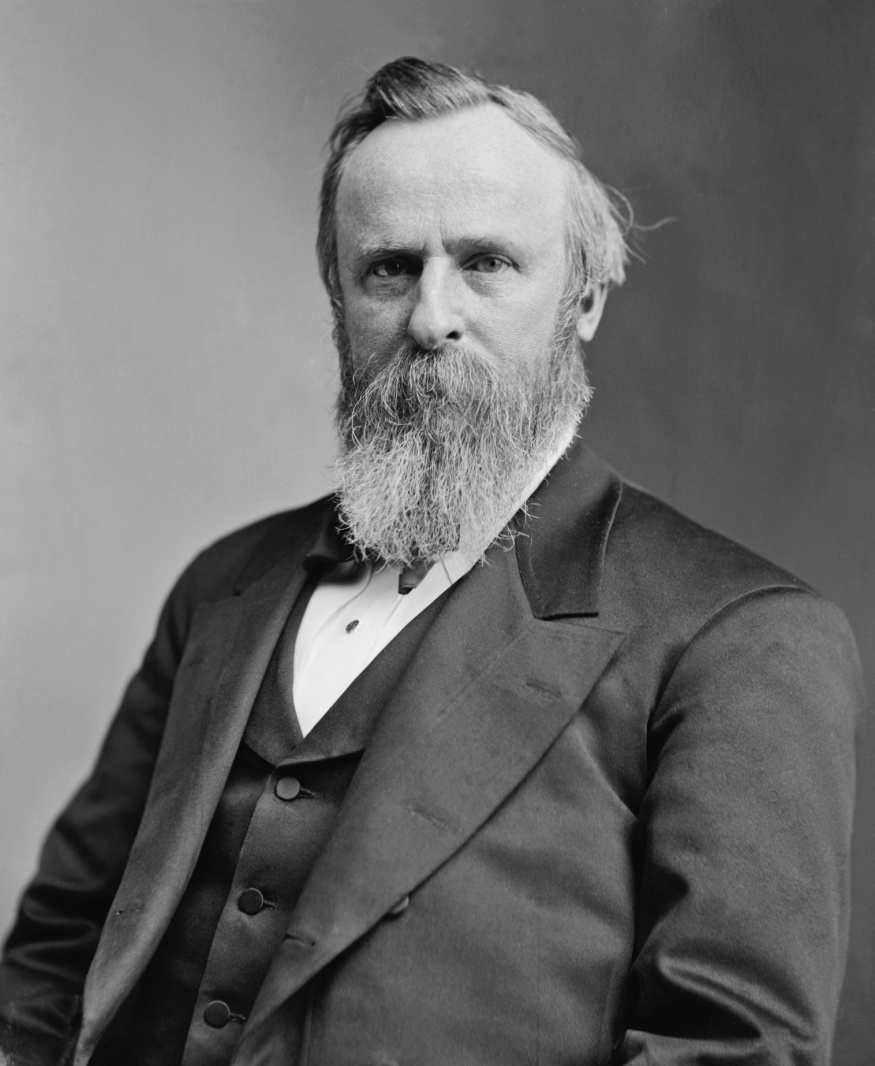 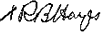 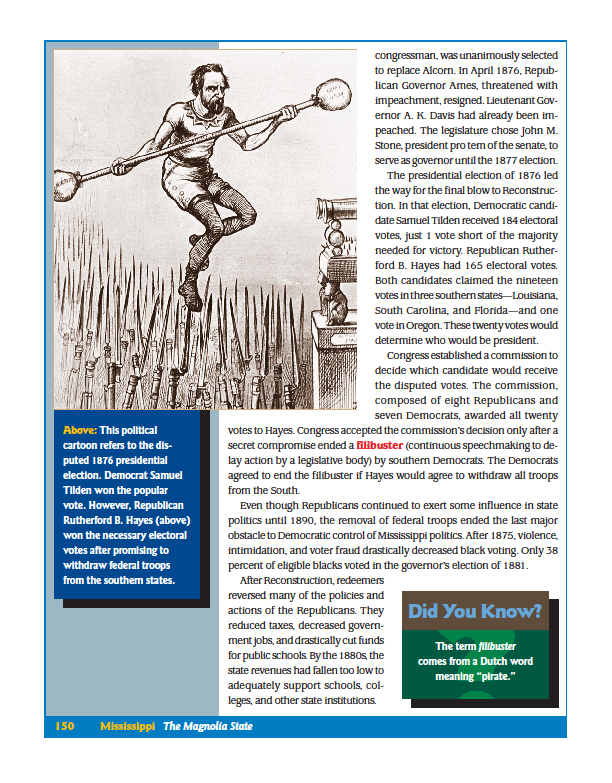 Rutherford B. Hayes
April 27, 1877  President Hayes removes Federal troops from Louisiana, ending  Reconstruction.
Blacks Voting
After 1875, violence, intimidation, and voter fraud drastically decreased black voting.

What kind of voter fraud?

Ballot stuffing, misreporting of votes, cast votes at multiple booths, intimidation, vote buying, a person pretends to be someone else and so on. 

Only 38 percent of eligible blacks voted in the governor’s election of 1881.
Democrats in Control
Democrats reduced taxes, decreased government jobs, and drastically cut funds for public schools.

Why cut Taxes?

Taking my money out of their homes and work place.

By the 1880s, the state revenues had fallen too low to adequately support schools, colleges, and other state institutions.
The Constitution of 1890
In the mid-1880s, there was a call for a constitutional convention to replace the constitution of 1868.

Despite considerable opposition, the convention met in Jackson in August 1890.

Conservative Democrats dominated the convention.
Blacks at the Convention
Any blacks at the convention?

Isaiah T. Montgomery

Montgomery, a wealthy                      planter and founder of                               the all-black town of                             Mound Bayou.
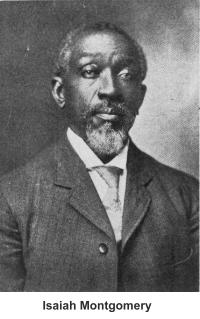 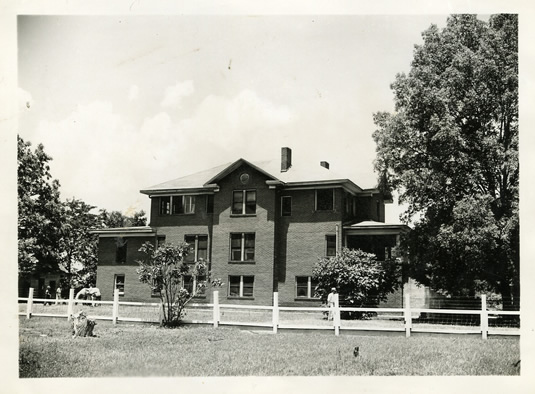 Eliminate Blacks from Politics
James Zacharias George, who represented Mississippi in the U.S. Senate, wrote much of that scheme.

As a member of the                       Mississippi Secession                  Convention, George                              signed the Ordinance                                    of Secession.
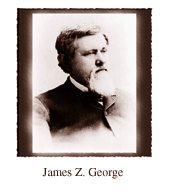 Eliminate Blacks from Politics
Adult males who wanted to vote had to:

Register at least four months before an election.

Live in the state for two years and in the voting district for one year.

Pay an annual $2 poll tax.

Read any section of the state constitution or understand it when read to them.

Anything violation of the United States Constitution?
Eliminate Blacks from Politics
What about the 15th Amendment?

Section 1. The right of citizens of the United States to vote shall not be denied or abridged by the United States or by any State on account of race, color, or previous condition of servitude.
Section 2. The Congress shall have power to enforce this article by appropriate legislation.
Eliminate Blacks from Politics
How did the 1890 Constitution keep black voters away from the polling place?

Annual $2 poll tax.

Read any section of the state constitution or understand it when read to them.            (The understanding clause.)

How did the $2.00 poll tax keep black voters away from the polling place?
Eliminate Blacks from Politics
Most black people could not afford to pay a $2.00 poll tax.

How did the understanding clause work?

If you can read you can vote. Most people could not read.

If you can not read, then someone would read it to you and you would then explain it to them.
Eliminate Blacks from Politics
If a white person came in, who could not read, he would read something like this.

Article 1, Section 2. “The House of Representatives shall be composed of member chosen every second year by the people of the several states, …”
Eliminate Blacks from Politics
If a black person came in, who could not read, he would read something like this.

Article 1, Section 2. “The actual enumeration shall be made within three years after the first meeting of Congress of the United States, and within every subsequent term of ten years, in such manner as they shall by law direct.”
Eliminate Blacks from Politics
With in 2 years, black registered voters dropped from 142,000 to 8,615.

Whites were also affected by this plan although not as much as blacks.

More than 30,000 whites who were too poor to pay the poll tax were eliminated from the voting lists.
State Flag
The committee to design a State Flag was appointed by legislative action February 7, 1894, and provided that the flag reported by the committee should become the official flag.
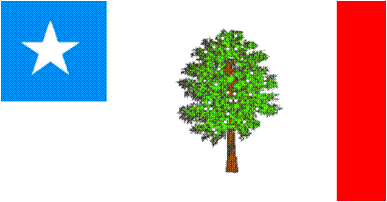 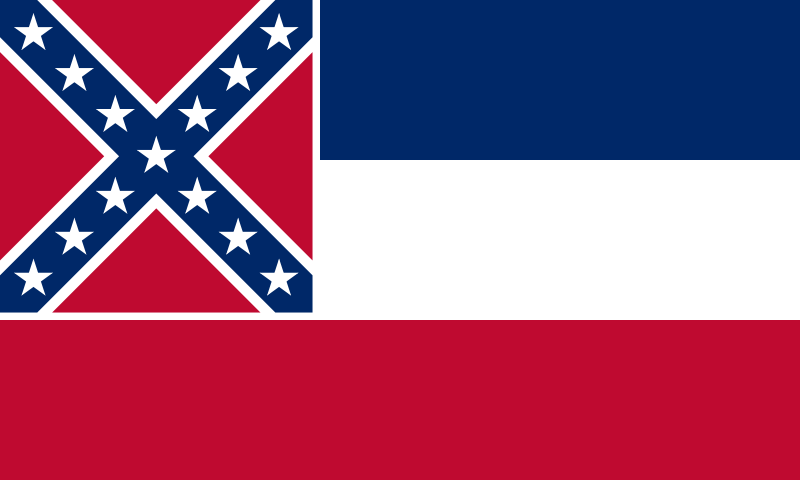 State Flag
The items found on the flag have meaning. This true of all state and national flags.

So what are the stars represent on our flags?

Thirteen (13) mullets or five-pointed stars, corresponding with the                       number of the original                           States of the Union.
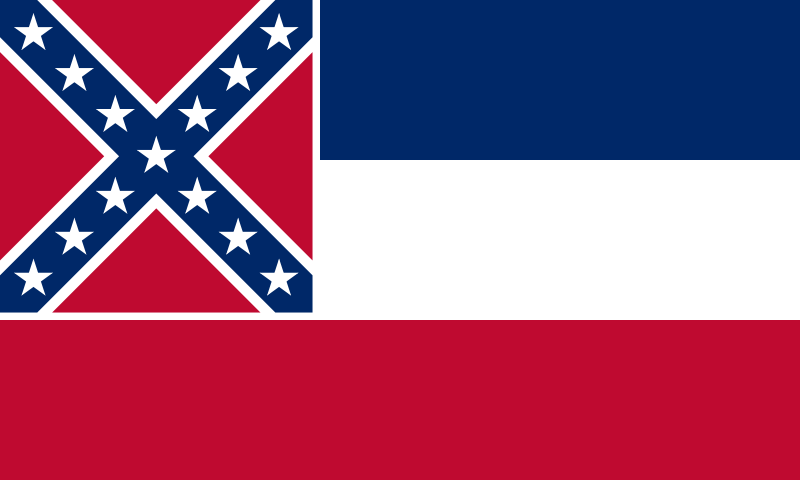 Coat of Arms
The committee to design a Coat of Arms was appointed by legislative action February 7, 1894, and the design proposed by that committee was accepted and became the official Coat of Arms.
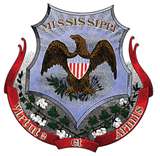 The motto to be --“VIRTUTE et ARMIS” which means by     valor and arms.
Coat of Arms
2001 Regular Session, Senate Bill 2285, AN ACT TO ADOPT THE MISSISSIPPI COAT-OF-ARMS.
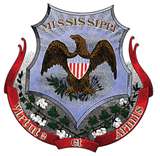 REview
School (Public, Colleges and University)

End of Republican Rule

Election of 1875
Presidential Election of 1877

Constitution of 1890

State Flag and Coat of Arms
Homework
Review for Chapter 6 Test.